فرمت پیشنهاد
خواندن و تحلیل RFP
چندین موارد کلیدی وجود دارد که باید در یک  RFP قبل از اینکه نهاد شما یک پروپوزال  را تهیه میکند، آنها را در نظر داشته باشید که عبارتند از :
آخرین فرصت:
مطمئن شوید که زمان کافی را  برای طراحی یا تغییر دادن یک مدل برنامه موجود با جزئیات  آن دارد. 
اعلام کردن معلومات RFP   نهاد :
             درباره نهاد که RFP را اعلام کرده است بخوانید
پیشنهاد را ارسال  کنید :
         طریقه  ارائه پیشنهاد را بدانید . آیا نیاز به ارسال نسخه فیزیکی یا دیجیتالی دارید؟ یا هر دو  ؟   
معیارهای واجد شرایط بودن:
          نهاد شما باید واجد شرایط  برای درخواست باشد. معیارهای واجد شرایط بودن می تواند شامل چندین عامل در مورد نهاد و/ یا هدف آن از جمله منطقه جغرافیایی باشد.
هدف پروژه:
                   مطمیین شوید که هدف مشخص شده در RFP  چیزی است که نهاد شما قبلاً برای کار روی آن برنامه ریزی کرده است یا می تواند در مدت زمان مورد نیاز برنامه ریزی و اجرا کند. 
مطابقت کردن  با نیازمندی ها  :  
             معمولا RFP ها  شامل یک شرط مطابقت می شوند و مورد مانند  این را بیان می کنند: «برنده کمک ها باید حداقل 5 درصد از کل کمک مالی اعطا شده را ارائه دهند. وقتی که نشان می دهید که نیاز ها برآورده می شود، مطمئن شوید که این موضوع را به طور مفصل با دفتر مربوطه در سازمان خود  به اشتراک  گذاشتند . 
7       فهرست سند ها ، نمایشگاه‌ها و سایر پیوست‌ها. 
        اسنادی را که باید به همراه پیشنهاد به صورت ضمیمیه  ارائه شود یادداشت کنید.
جلسه قبل از مزایده (رقابت)
جلسه قبل از مزایده یک جلسه اطلاعاتی است که توسط نهاد ارایه کننده میزبانی می شود تا به رقابت کننده گان توانا در درک پروژه کمک کند.
هدف از جلسه قبل از مزایده 
درک پروژه
صاحبان پروژه از این جلسات برای توضیح مشخصات پروژه استفاده می کنند.. ارائه ها محدوده، اهداف و انتظارات پروژه را پوشش می دهند.

روشن شدن شبهات
جلسات قبل از مزایده فرصتی را برای رقابت گران احتمالی فراهم می کند تا هرگونه شک را روشن کنند. آنها همچنین هر قسم سوالی که امکان دارد در مورد پروژه داشته باشند سوال میکنند.
هموار سازی 
همه رقابت کننده های توانا معلومات در مورد پروژه یکسان را دریافت می کنند و هر قسم علاقه مندی را از بین می برند.. بعضی از درخواست‌ها نیاز به جلسات اجباری قبل از رقابت دارند و هر شرکت کننده باید ورق حضور را امضا کند.
فرصت شبکه سازی
رقابت کننده ها از جلسات قبل ازمزایده ( رقابت ) برای پیشرفت شبکه خود از طریق ارتباط با سایر رقابت کننده ها استفاده می کنند. انجام این کار به آنها کمک می کند تا ارتباطات خود را افزایش دهند و فرصت های بیشتری را برای همکاری های آینده باز کنند.
جلسه قبل ازمزایده ( رقابت)
چگونه برای  جلسه قبل رقابت آماده بگیریم 
آماده شدن برای یک کنفرانس قبل از رقابت به شما کمک می کند تمرکز داشته باشید، سوالات درست را بپرسید و معلومات را بهتر درک کنید. در اینجا چند نکته وجود دارد که به شما کمک می کند تا برای جلسه آماده شوید. 
بررسی اسناد رقابت
برای درک نیاز ها  و مشخصات، وقت خود را صرفRFP  کنید. برای درک طرح‌ها، مواد و نیازمندی‌های نیروی کار، روی محدوده تمرکز کنید
مدارک مورد نیاز را همراه داشته باشید
اسناد رقابت را برای شناسایی اسناد مورد نیاز برای کنفرانس پیش از رقابت بررسی کنید.
تیم مناسب را انتخاب کنید
برنامه  آماده سازی رقابت به تیمی نیاز دارد که شرایط پروژه و رویکرد پیشنهادی شما را درک کند. انتخاب یک کارمند با تجربه در تهیه پیشنهادهای منظوری در این مرحله بسیار مهم است. آن‌ها می‌فهمند که باید به دنبال جزئیات بگردند و چگونه نگرانی‌های خود را حل نمایند.
سوال ها پرسیدن 
قبل از شروع برنامه رقابتی  باید پروژه را به طور درست درک کنید .سوال پرسیدن بهتر است برای درک پروژه و کمک به روشن شدن هرگونه شک و تردید.
انجام مرور دفتری(desk review) برای تدوین پیشنهاد
مرور دفتری یک فرم از تحقیق ثانویه است.
محقق در حال کشف اطلاعات جدید و ایجاد دانش جدید است، تحقیق ثانویه بر اطلاعاتی که قبلاً به دست آمده و مستند شده است تمرکز دارد.
دو نوع مرور دفتری وجود دارد:
مرور دفتری داخلی: به بررسی داده ها، گزارش ها، ابزارها یا سایر منابع توسعه یافته توسط سازمان شما (چه به صورت عمومی در دسترس باشد و چه نباشد) اشاره دارد. بسته به زمینه، ممکن است شامل اطلاعات داخلی از سازمان های شریک نیز باشد.
مرور دفتری خارجی: به بررسی داده ها، گزارش ها، ابزارها یا سایر منابع موجود خارج از سازمان شما اشاره دارد (به عنوان مثال، یک دایرةالمعارف یا یک نسخه از ارائه یک سازمان دیگر).
پیشنهاد بخش از یک برنامه است
برنامه ریزی استراتژیک


پیشنهاد نویسی


ارتباطات


اداره پروژه
عناصر نوشتن یک پیشنهاد موثر
قالب بندی مناسب
توسعه محتوا،
معیارهای برنامه
رسیدگی به نیازمندی های  مالی برای ماموریت تامین مالی
نشان دادن پایداری خروجی پروژه
انتخاب مشاوران واجد شرایط
مقررات نظارت و ارزیابی
 پیگیری پیشنهاد
رسیدگی مناسب به سایر اسناد و سایر منابع اطلاعاتی مورد استفاده در تهیه پیشنهاد
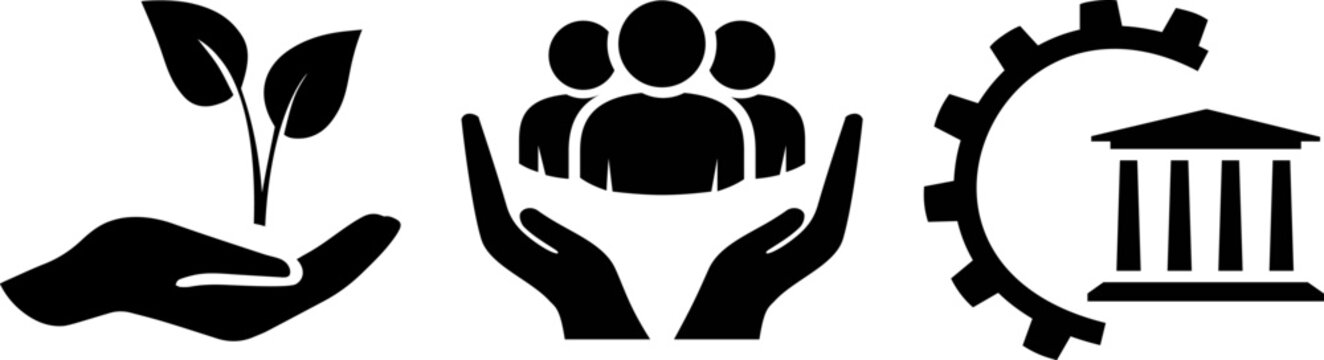 ساختار pp
عنوان صفحه
فهرست مطالب
خلاصه اجرایی
فهرست اختصارات
نهاد 
بیانیه نیاز
توضیحات پروژه
خلاصه
بودجه
ضمیمه  ها
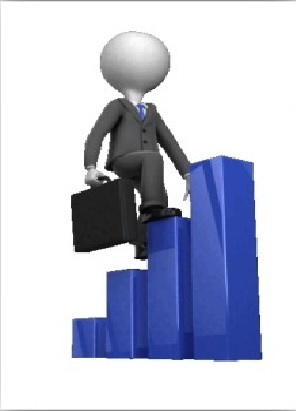 عنوان صفحه
فرصت های خاص برای عنوان صفحات از یک پیشنهاد به پیشنهاد دیگر متفاوت است, اما بیشتر شامل موارد ذیل میباشد:  
عنوان پیشنهاد(کوتاه و آموزنده) 
ادرس  منبع برای پیشنهاد
نام سرمایه گذار توانا(گیرنده پیشنهاد) 
نام شخص یا شرکتی که اریه میکند
تاریخ ارایه پیشنهاد
امضای مدیر پروژه و مدیر یا مدیران مسول در موسسه یا شرکت  پیشنهاد دهنده
عنوان صفحه
نهاد بین المللی  CARE Canada
	پروژه‌ آموزش مسلکی برای زنان افغانستان ارایه شده توسط:                            CARE Canada		                           9th  Gurdwara Road Suite 200,		                            Nepean, Ont. K2E 7X6			         پیشنهاد ارسال شده به:دفتر نماینده گی توسعه بین المللی سازمان ملل متحد، افغانستان
	 August 26, 2021
فهرست مطالب
پیشنهاد مختصر معمولا به فهرست مطالب نیاز ندارد. در حالی که پیشنهاد طولانی نیاز به اینو همچنان فهرستی از جداول، شکل ها و تصویر دارد.
خلاصه اجرایی
این یک سند فروش است که برای متقاعد کردن خواننده طراحی شده است که این باید برای پشتیبانی این پروژه  در نظر گرفته شود. 
:

مشکل — بیانیه مختصر از مشکل یا نیازی که دفتر وکالت شما تشخیص داده و آماده رسیدگی به ‌آن است (یک یا دو پاراگراف)
راه حل  — شرح کوتاه  از پروژه, از جمله اینکه چه اتفاقی می افتد و چند نفر بهره مند میشوند, و چگونه و در کجا عمل می کند, برای چه مدت و چه کسی انجام می دهد(یک یا دو پاراگراف).
خلاصه اجرایی
احتیاجات  تامین مالی– توضیحی در مورد مقدار پول کمک مالی مورد نیاز برای پروژه و برنامه های شما برای تامین مالی آن در آینده(یک پاراگراف)
نهاد و تخصص آن– بیانیه مختصری از نام، تاریخچه، هدف و فعالیت های دفتر نمایندگی شما، با تاکید بر ظرفیت آن برای انجام این پیشنهاد(یک پاراگراف).
اطلاعات نهاد
معمولاً خلاصه ای از سازمان شما باید در انتهای پیشنهاد شما قرار بگیرد. 

معمولاً بهتر است ابتدا نیاز به پروژه خود را بفروشید و سپس توانایی سازمان خود برای اجرای آن را شرح دهید.

در دو صفحه یا کمتر، به خواننده بگویید که:

- شرکت شما چه زمانی به وجود آمده است
- ماموریت آن را بیان کنید، با اطمینان نشان دهید که موضوع پیشنهاد در چارچوب آن قرار می گیرد یا آن را گسترش می دهد
- ساختار سازمان، برنامه ها و تخصص های ویژه آن را توصیف کنید.
اطلاعات نهاد
در باره شورای مدیریت، نحوه استخدام اعضای شورای مدیریت و سطح مشارکت آنها بحث کنید. به خواننده احساسی نسبت به آرایش مجسم کنید.
جزئیات مربوط به کارمندان  را ارائه دهید.

انواع فعالیت هایی که کارمندان  شما در آن مشغول به کار هستند را شرح دهید.
بیانیه نیاز
بیانیه نیاز خواننده را بیشتر در جریان مسائل قرار می دهد.
این حقایق و شواهدی را ارائه می دهد که برای نیاز به پروژه تأکید می کند
بخش نیاز باید شفاف و در عین حال متقاعد کننده باشد. همه دلیل ها را جمع آوری کنید.
و بعدا آنها را در یک روند منطقی ارائه دهید که به راحتی توجه خواننده را جذب کنید.
بیانیه نیاز
به چهار نکته زیر توجه کنید:
اول تصمیم بگیرید که کدام حقایق یا دیتا  به بهترین شکل از پروژه حمایت می کند. 
مطمئن شوید که اطلاعاتی را که ارائه می کنید دقیق هستند.
دوم  به خواننده امید بدهید. 
تصویری که ترسیم می کنید نباید آنقدر تلخ باشد که راه حل ناامیدکننده به نظر برسد.
سوم تعیین کنید که آیا معقول است که نیاز را حاد نشان دهید.
شما از اهداکننده می‌خواهید پیشنهاد شما را انتخاب کند، زیرا یا مشکلی که شما می پردازید بدتر از مشکلات دیگران است یا راه‌حل شما منطقی‌تر است.
بیانیه نیاز
چهار تصمیم بگیرید که آیا می توانید نشان دهید که برنامه شما نیاز را متفاوت یا بهتر ازدیگر پروژه های قبل از آن برطرف می کند.
معمولا مشکل است که نیاز به پروژه خود را بدون انتقاد از رقابت توصیف کنید. اما باید متوجه باشید که این کار را نکنید.



به خاطر داشته باشید که حامیان مالی امروزی به همکاری بسیار علاقه مند است.
شرح پروژه
نکاتی درباره طریقه اجرا و ارزیابی پروژه.
به نکات زیر توجه کنید:
اهداف ها (در کل)
اهداف SMART))
روش  (چی گونه ,چی وقت ,و چرا)
تقسیم اوقات(زمان بندی)
کارمندان  (اداری)
همکاری (کار تیمی)
قابلیت تکرار (دقیق)
 ارزشیابی (وسیله )
پایداری (استفاده در آینده)
بودجه (هزینه و منابع)
[Speaker Notes: This section of your proposal should have five subsections: objectives, methods, staffing/administration, evaluation, and sustainability. Together, objectives and methods dictate staffing and administrative requirements. 
 
Goals and Objectives
Objectives
Objectives are the measurable outcomes of the program. They define your methods. Your objectives must be SMART. The goal is abstract while the objective is much more specific. It is achievable in the short term
 
Methods
This section describes the specific activities that will take place to achieve the objectives. It might be helpful to divide our discussion of methods into the following: how, when, and why.
How: This is the detailed description of what will occur from the time the project begins until it is completed. Your methods should match the previously stated objectives. 
When: The methods section should present the order and timing for the tasks. Provide a timetable that tells the reader "when" certain activities will be performed. 
Why: You may need to defend your chosen methods, especially if they are new. Why will the planned work lead to the outcomes you anticipate? You can answer this question in a number of ways, including using expert testimony and examples of other projects that work.
 
Staffing/Administration
A few sentences will discuss the number of staff, their qualifications, and specific assignments. Details about individual staff members involved in the project can be included as part of this section or in the appendix.
 
Evaluation
An evaluation plan should not be considered only after the project is over; it should be built into the project. Evaluation is also a sound management tool. An evaluation can often be the best means for others to learn from your experience in conducting the project. 
 
Sustainability
Funders today expect grant-seekers to demonstrate in very concrete ways the long-term financial viability of the project to be funded. Funders want you to prove either that your project is finite (with start-up and ending dates); or that it will be self-sufficient in the future and will not require further funding.

Setting SMART Objectives
SMART is a common acronym that is widely used, although the meaning of the letters used sometimes varies. Thus 'A' sometimes appears as Appropriate, 'R' Realistic, etc. These criteria may be used both to set and assess objectives, acting as a checklist to assure quality. Other criteria may also be used, including: Clear, Challenging, Customer-focused, etc
 
Specific
Specific objectives are clear and well-defined. Help both the performer and the manager. The performer knows what is expected and the manager is able to monitor and assess actual performance against the specific objectives. Specific objectives may well include a scope description, which includes details of what is not included.
 
Measurable
Progress towards objectives often need to be to be monitored whilst work is under way. It is also very useful to know when that work has been done and the objectives are completed. A measurable objective achieves this end.
 
Achievable
Achievable objectives ensure that everything is in place and that if the person does not reach the goals they cannot reasonably point the finger elsewhere.
Objectives may become un-achievable because of:
lack of skills
not having enough resources (computers, tools, etc.)
not having access to key people
not having management support
etc
 
Relevant
Objectives should also add useful value within the context where they are being set, being aligned with strategies and higher goals.
 
Timely
What is required by when. This may also include details of delivery, stating (if relevant) where objectives are to be completed. Giving a time scale adds appropriate sense of urgency and ensures that the objectives do not span over an unreasonably long timescale.]
اهداف و مقاصد
هدف چیزی موجودی و عمومی است اما پروژه مشخص و واضح تر است و میتوان آنرا در مدت کوتاه دست یافتنی دانست.
اهداف، نتایج قابل اندازه گیری برنامه هستند. آنها روش های شما را تعریف می کنند. اهداف شما باید هوشمند باشد
اهداف هوشمند
SMART مخفف رایجی است که به طور گسترده استفاده می شود، اگرچه معنای حروف مورد استفاده گاهی اوقات متفاوت است. 
بنابراین“A " گاهی اوقات به صورت مناسب، "" Rواقع بینانه و غیره ظاهر می شود 
این معیارها ممکن است هم برای تعیین و هم برای ارزیابی استفاده شوند
اهداف به عنوان یک چک لیست برای اطمینان از کیفیت عمل می کند.
معیارهای دیگری نیز ممکن است مورد استفاده قرار گیرد، از جمله شفافیت، چالش برانگیز، متمرکز بر مشتری و غیره
خاص
اهداف خاص و  روشن به خوبی تعریف شده است.
عملکرد کننده می داند که چه چیزی مورد انتظار است و مدیر می تواند عملکرد واقعی را در برابر اهداف خاص نظارت و ارزیابی کند.
اهداف خاص ممکن است شامل یک توضیحات دقیق در مورد آنچه در آن ها شامل نشده باشند باشد..
قابلیت  اندازه گیری
پیشرفت به سوی اهداف نیاز به نظارت دارد در حالی که کار در حال انجام است.
یک هدف قابل اندازه گیری به این هدف می رسد.
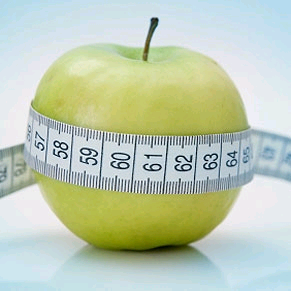 دستاورد
اهداف قابل دستیابی تضمین می کند که همه چیز به قسمی است که اگرشخص به اهداف نرسد نمی تواند به طور منطقی انگشت خود را به جای دیگری نشانه رود.
اهداف ممکن است به دلیل موارد زیر دست نیافتنی شوند:
کمبود مهارت
دلیل نداشتن کافی (کمپیوتر ها,ابزار ها , و غیره)
دسترسی نداشتن به افراد کلیدی 
نداشتن حامی مدیریتی
مربوط
اهداف همچنان باید ارزش مفیدی را در زمینه ای که در آن تعیین می شوند، اضافه کنند و با روش های و اهداف بالاتر هم رنگ  باشند.
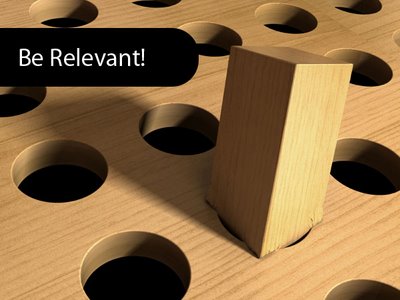 مرتبط باش
به موقع
چه زمانی مورد نیاز است؟ 

این همچنان امکان دارد شامل جزئیات تحویل، با بیان (در صورت نیاز) محل تکمیل اهداف باشد.
ارائه یک مقیاس زمانی حس فوری مناسبی را ایجاد می کند و تضمین می کند که اهداف بیش از یک مقیاس زمانی طولانی غیرمنطقی را شامل نمی شود.
روش ها
این بخش فعالیت های خاصی را که برای دستیابی به اهداف انجام می شود، شرح می دهد.

امکان دارد مفید باشد که بحث خود را در مورد روش ها به موارد زیر تقسیم کنیم: چگونه، چه زمانی و چرا.

چگونه: این شرح مفصلی است از آنچه از زمان شروع پروژه تا تکمیل آن رخ خواهد داد. روش های شما باید با اهداف ذکر شده قبلی مطابقت داشته باشد.
روش های (دوم)
زمان: بخش روش ها باید ترتیب و زمان انجام وظایف را ارائه دهد. یک جدول زمانی ارائه کنید که به خواننده بگوید "چه زمانی" فعالیت های خاصی انجام می دهید.

چرا: امکان دارد  لازم باشد که از روش های انتخابی خود دفاع کنید، به خصوص اگر جدید باشند.
چرا کار برنامه ریزی شده به نتایجی که پیش بینی می کنید منجر می شود؟
شما می توانید به روش های مختلفی به این سوال پاسخ دهید، از جمله استفاده از سند متخصص و نمونه هایی از پروژه های دیگر که کار می کنند.
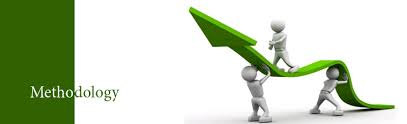 تشکر